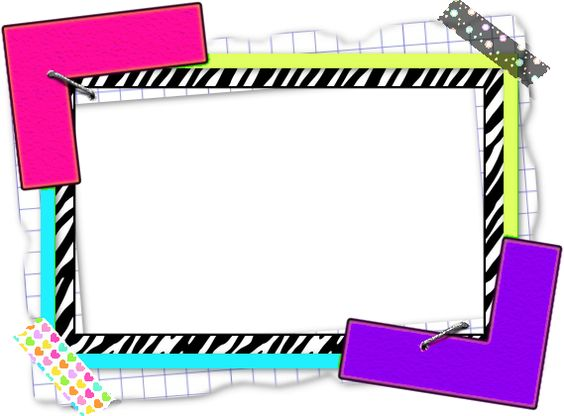 Plan de trabajo 
Semana del 14 al 18 
de junio
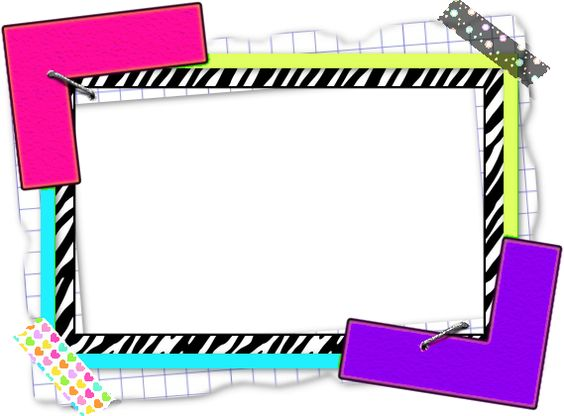 ESCUELA NORMAL DE EDUCACIÓN PREESCOLAR DEL ESTADO
Nombre de la Institución de práctica: 
“Jardín de niños Diego Rivera ”
Nombre de la educadora titular: 
Carla  Priscila Amarillas de la Cruz 
Grado en el que realiza las prácticas: 2ª y 3ª “B” 
total, de niños: 35 
Nombre de la alumna practicante:
 Yadira Alejandra Palomo Rodríguez
grado: 4° sección: “B” número de lista: 13
periodo de práctica:
 01 de marzo al 02 de julio del 2021.
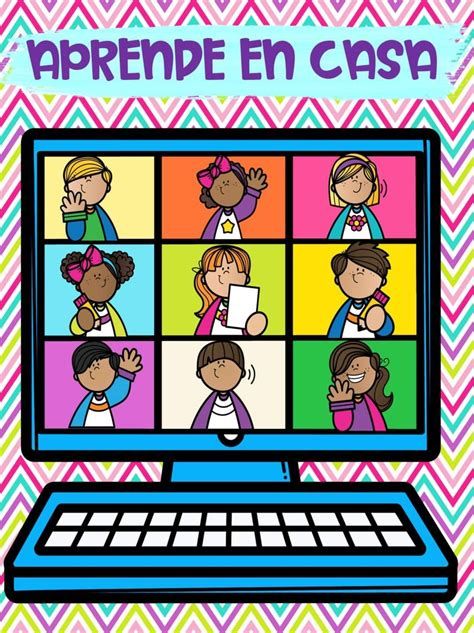 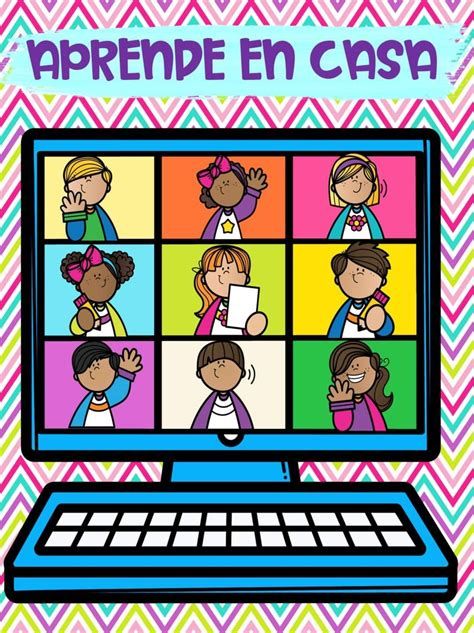 Medio de contacto:
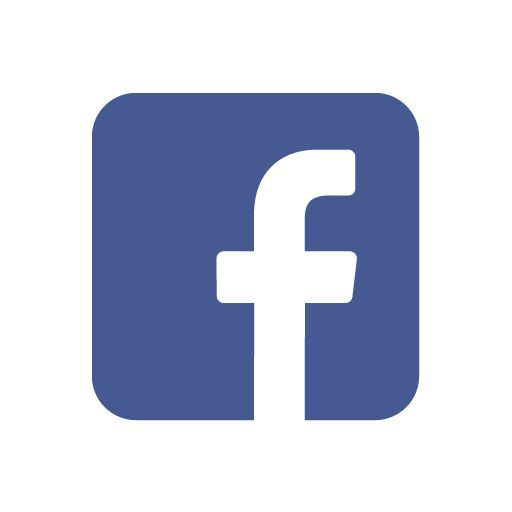 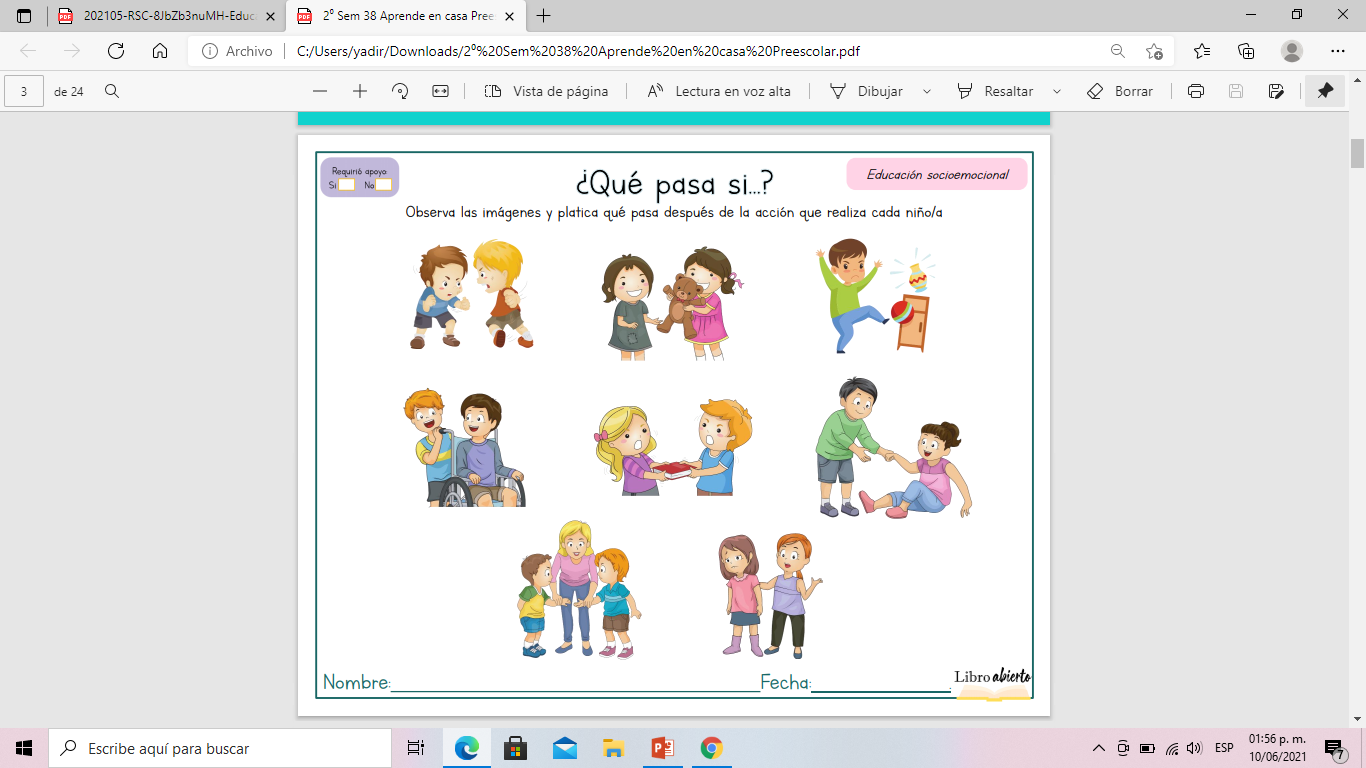 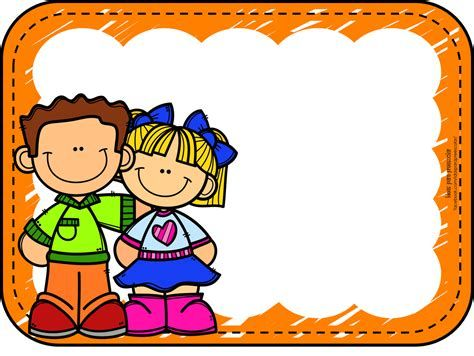 ACTIVIDADES PARA FAVORECER LA RESILIENCIA 
Y LAS 
EMOCIONES
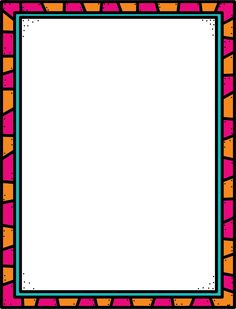 DIBUJO DICTADO
Esta actividad sirve para que los niños empaticen con el otro pero sobre todo para que vean la importancia de esforzarse cuando queremos comunicar algo a los demás. Se darán cuenta que es esencial expresar bien lo que queremos decir, pero también escuchar con atención lo que nos dicen. Se necesitan dos personas. Una dibujará siguiendo las instrucciones del otro y luego se intercambiaran los papeles.Necesitamos algunos dibujos que los participantes no podrán ver con antelación. Podemos imprimirlos con anterioridad o usar ilustraciones de cuentos.Uno de los participantes se sienta en una mesa donde poder dibujar. Detrás de él colgaremos una de las ilustraciones. El otro participante deberá describir la ilustración para que su compañero pueda reproducirla lo mejor posible teniendo en cuenta que no la ve. Uno deberá esmerarse en comunicar y describir con detalle la imagen, el otro deberá agudizar su escucha.
Esta actividad SI SÚBELA A FACEBOOK
Medio de contacto:
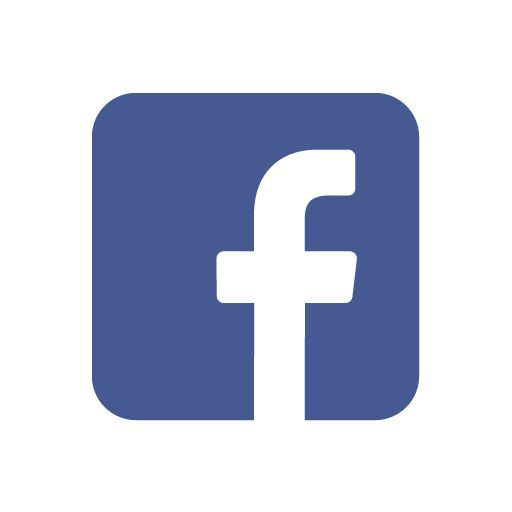 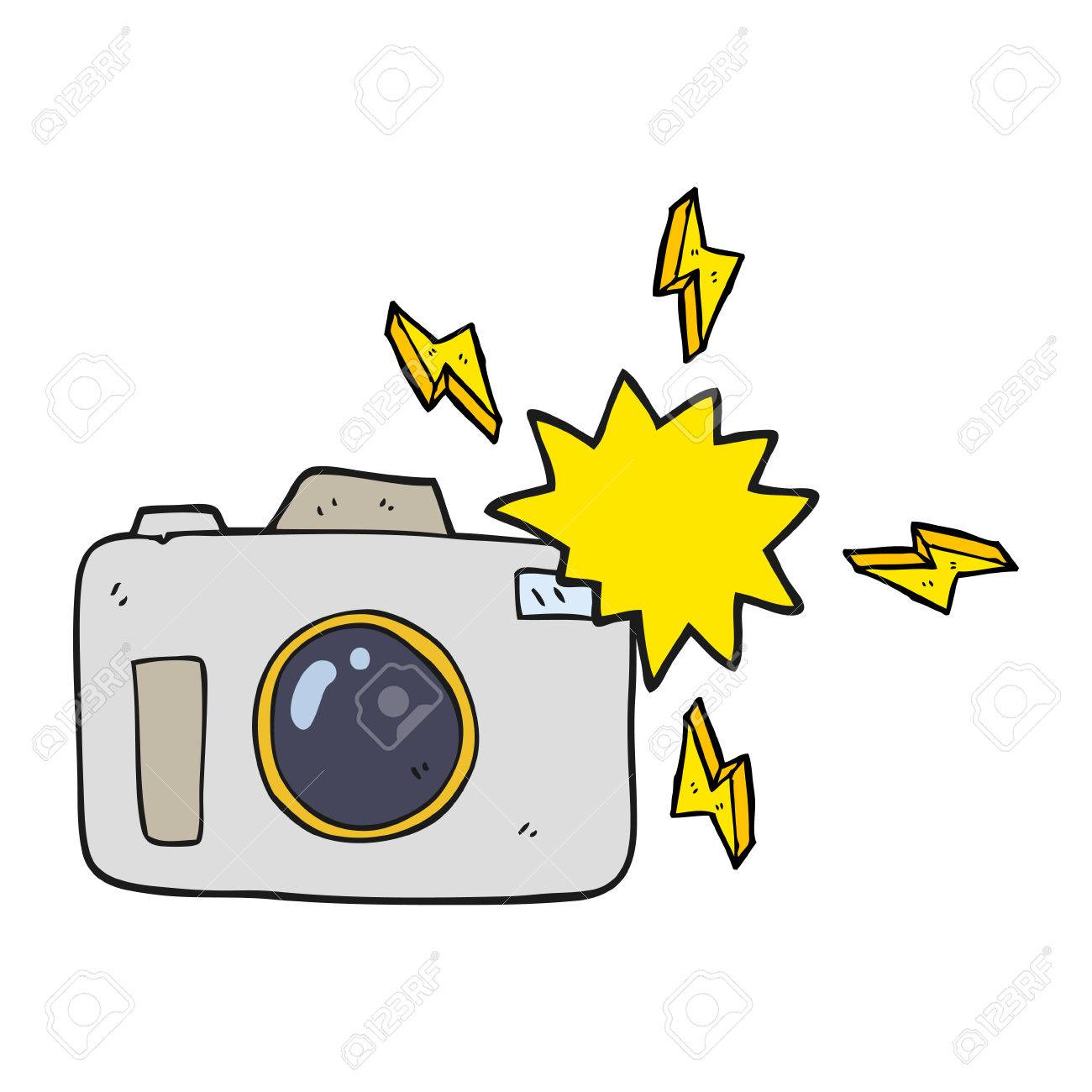 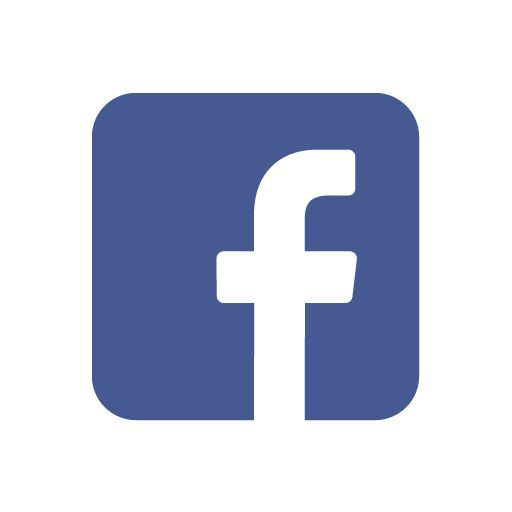 Esta actividad SI SÚBELA A FACEBOOK
Medio de contacto:
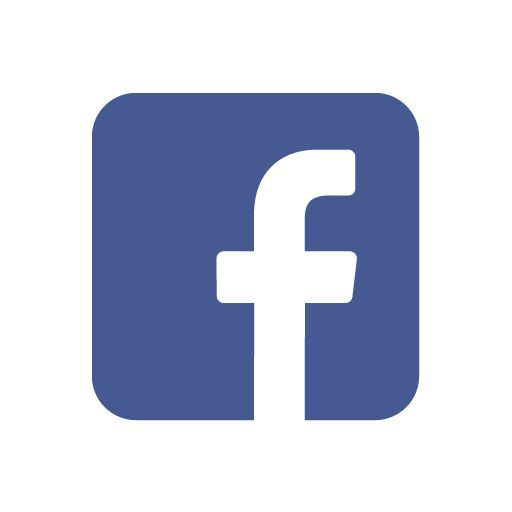 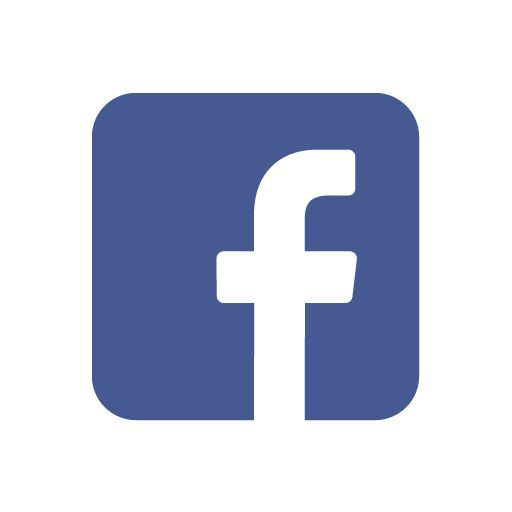 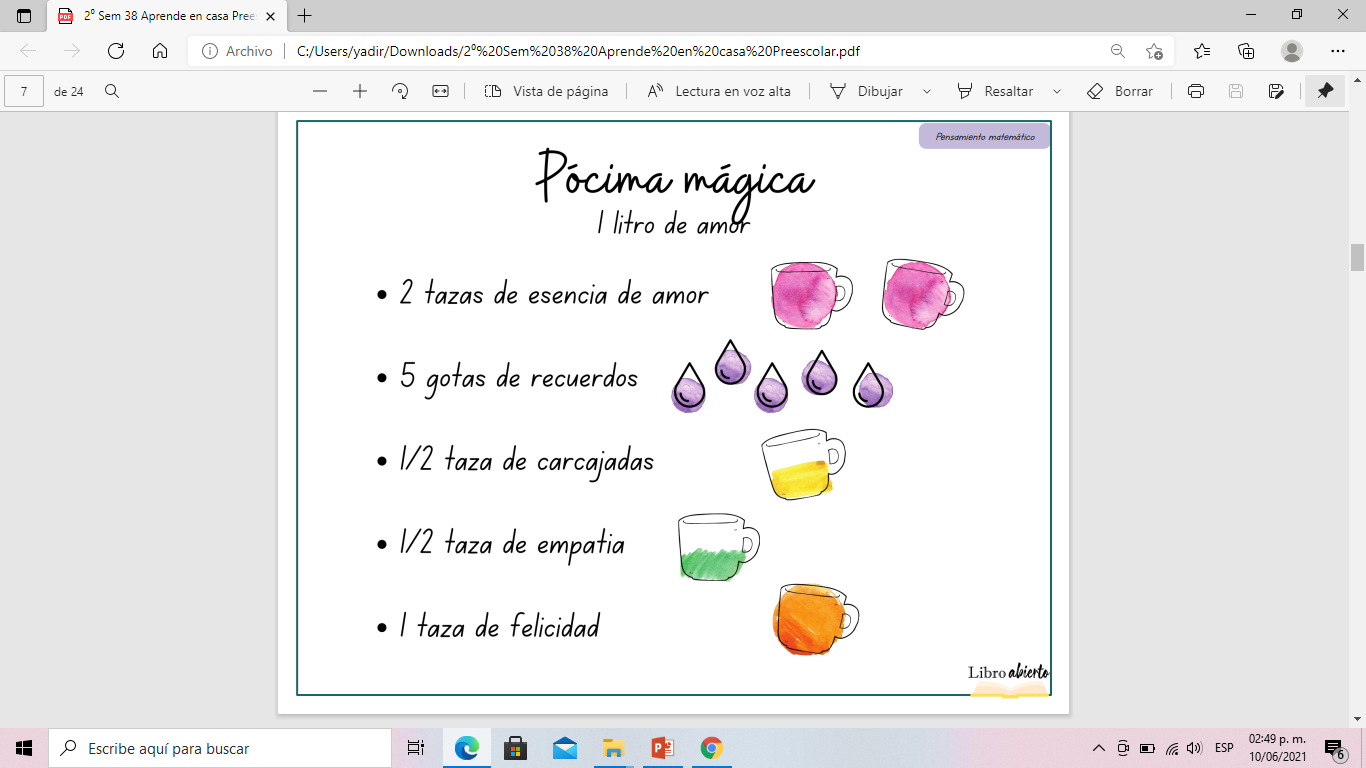 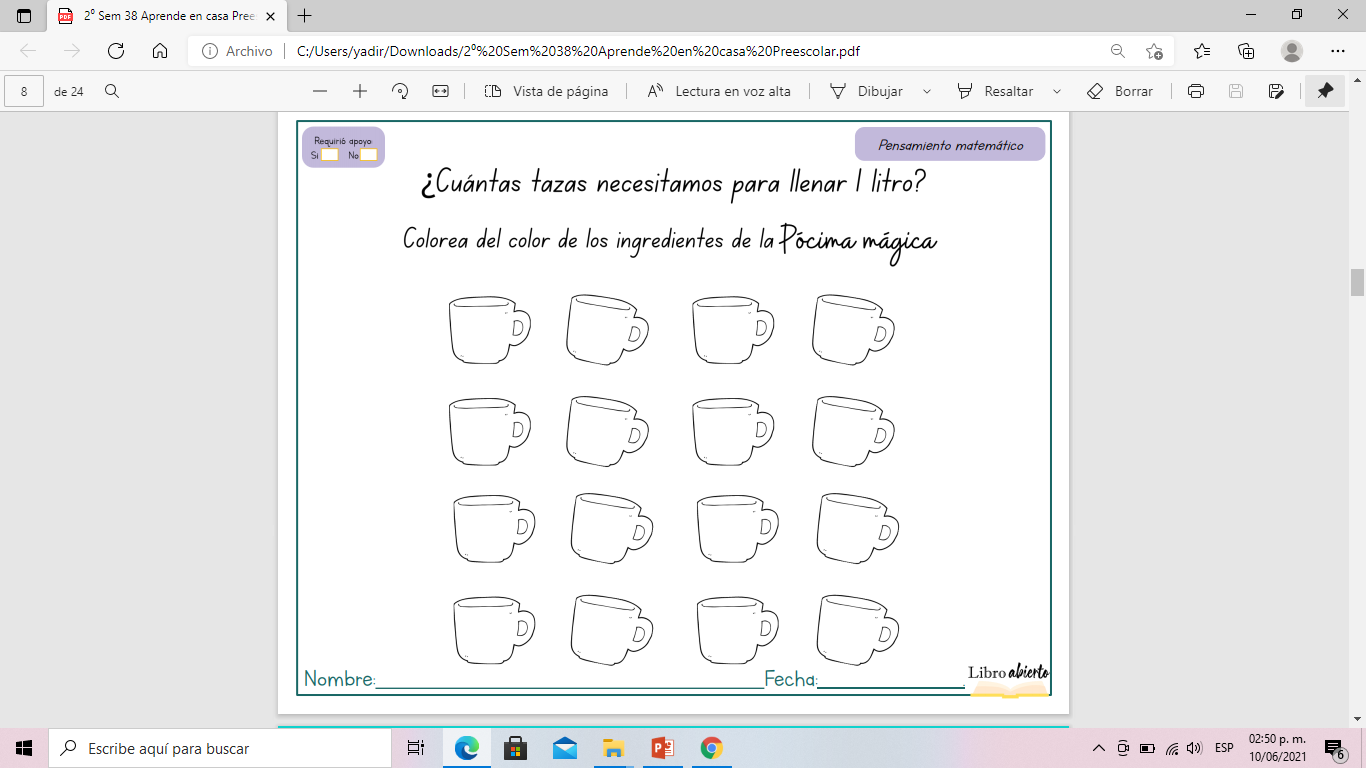 Medio de contacto:
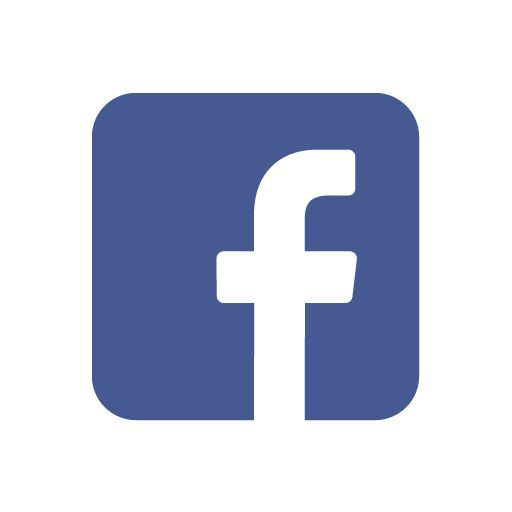 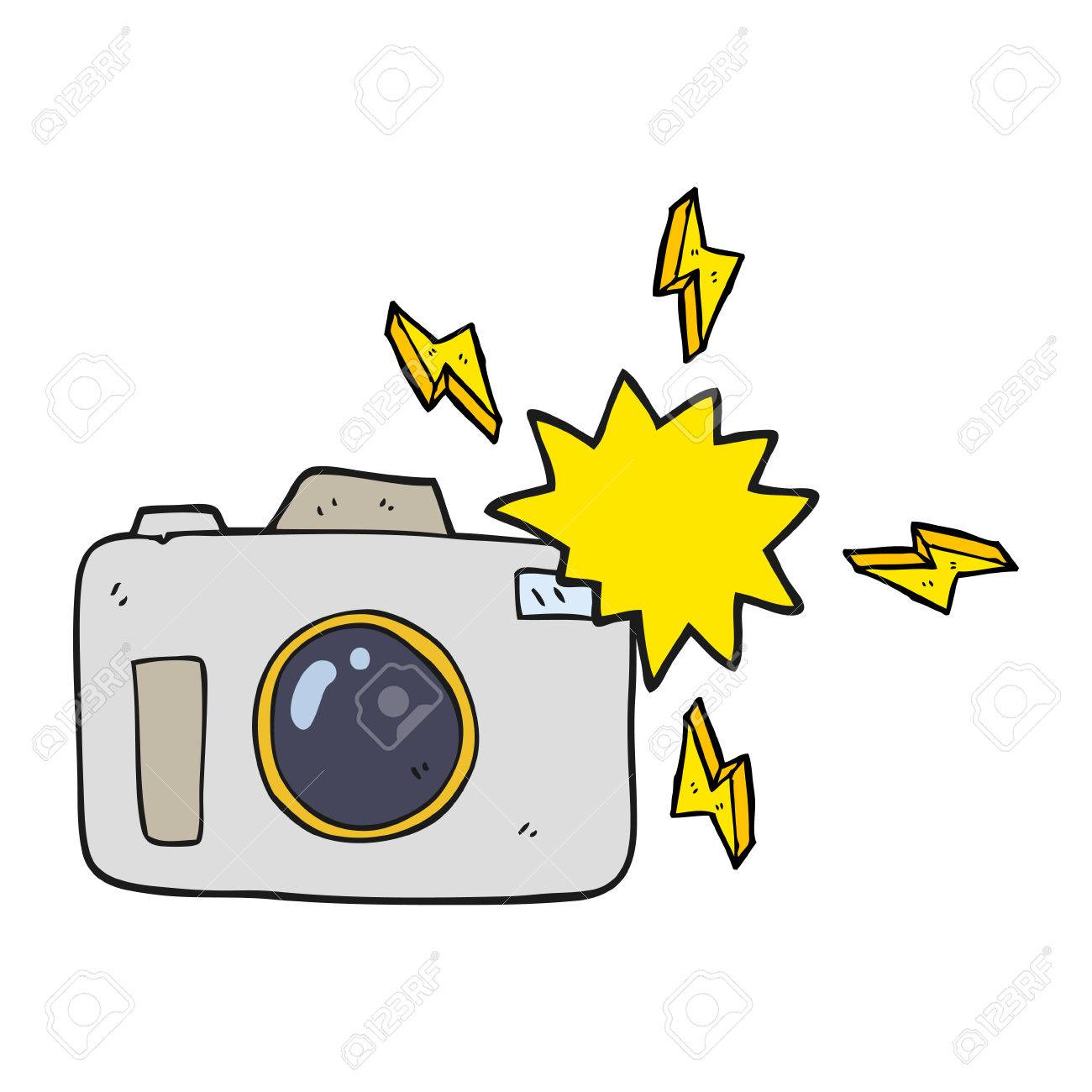 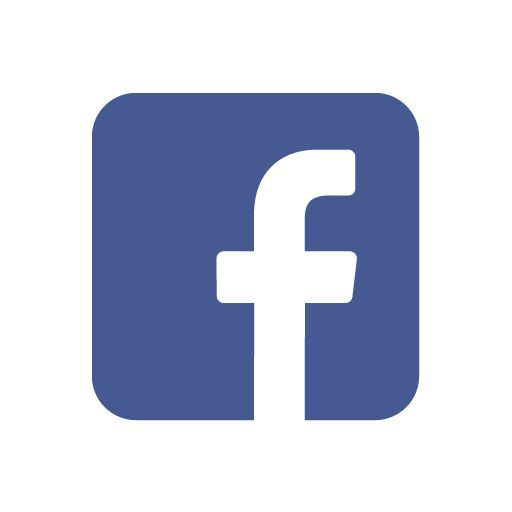 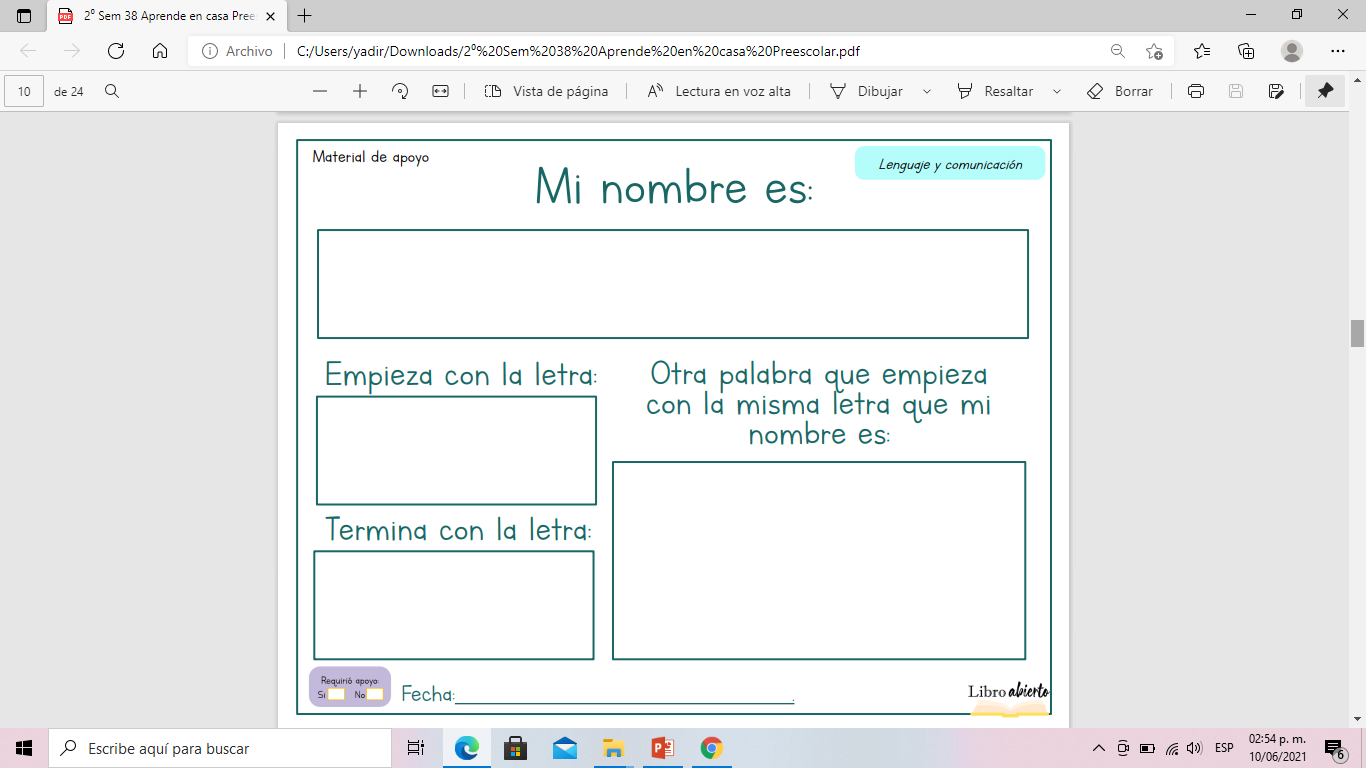 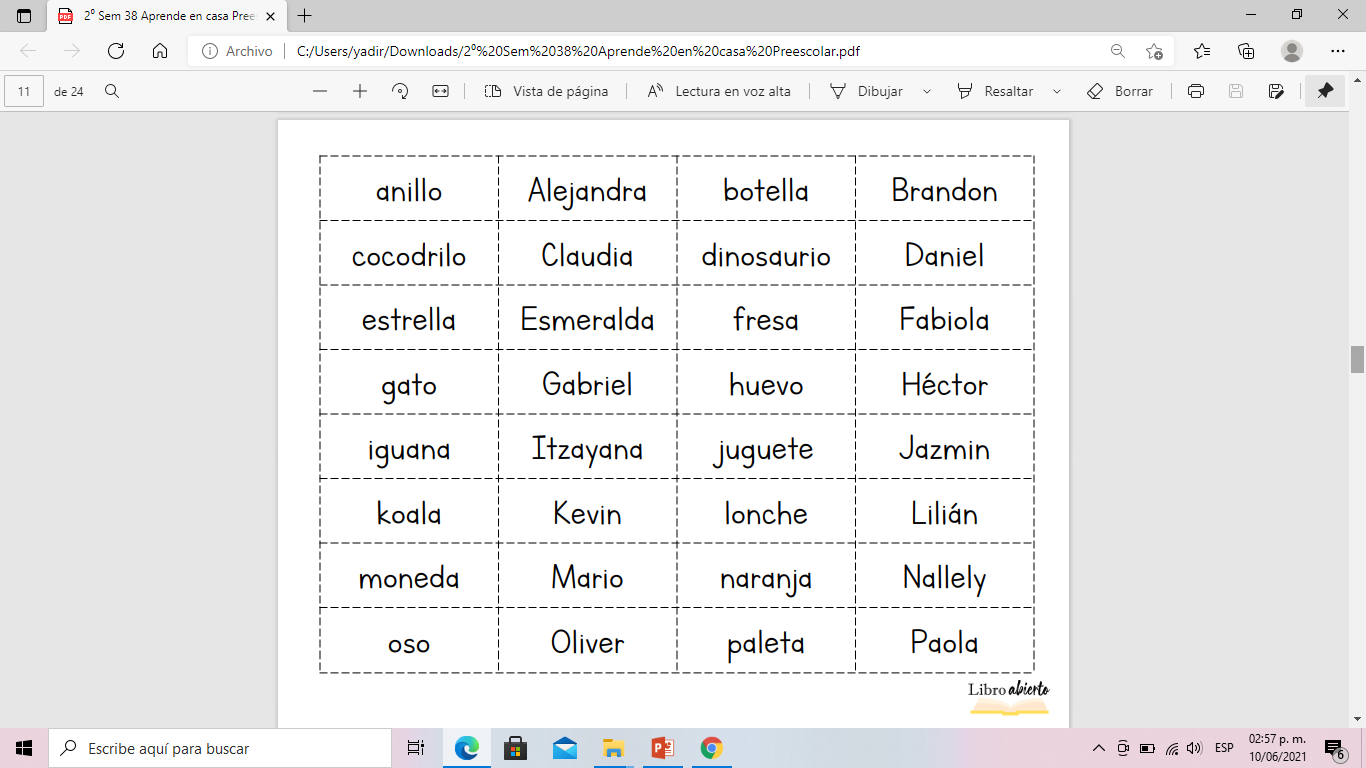 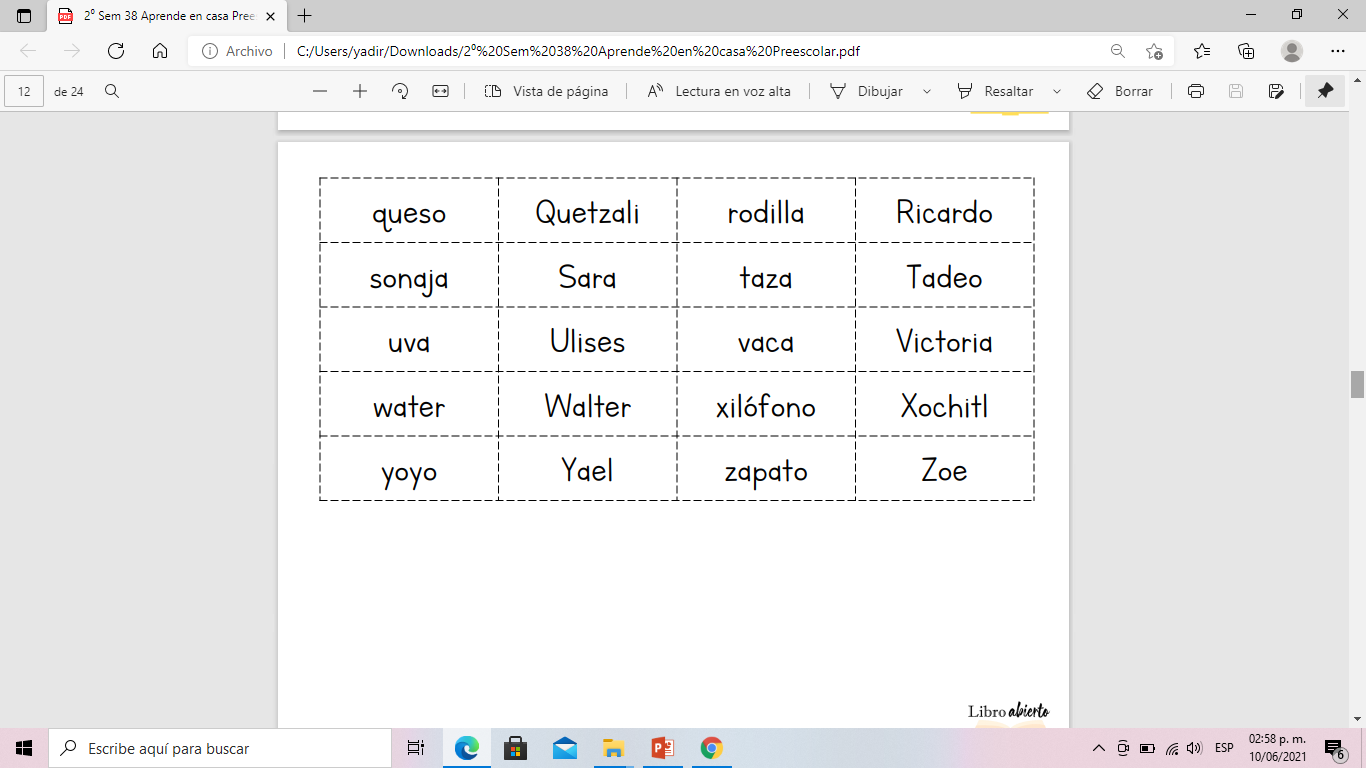 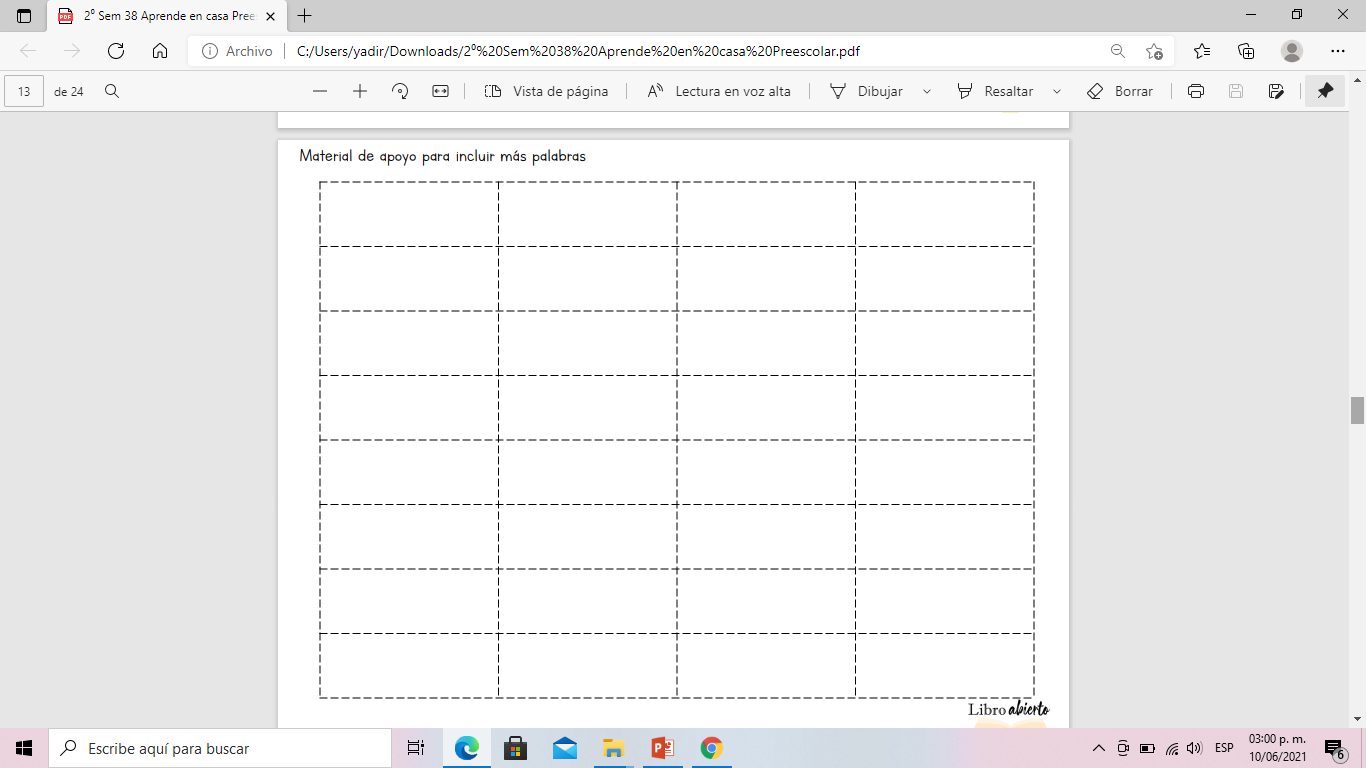 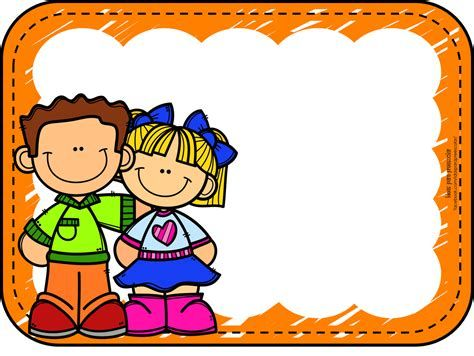 ACTIVIDADES PARA FAVORECER LA RESILIENCIA 
Y LAS 
EMOCIONES
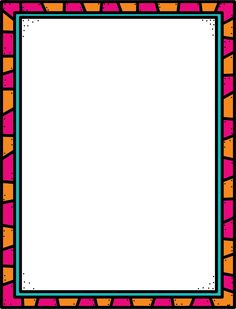 RECETA DE LA FELICIDAD
En esta dinámica vamos a escribir cada uno nuestra receta para lograr la felicidad. Debemos primero pensar en que ingredientes necesita nuestra receta y luego le pondremos las cantidades de cada uno. Una vez estén hechas nuestras recetas podemos compartirlas y debatir con el resto. Con este pequeño juego propiciamos conocernos mejor a nosotros mismos y a los demás y descubrir cuáles son las cosas importantes para cada uno.
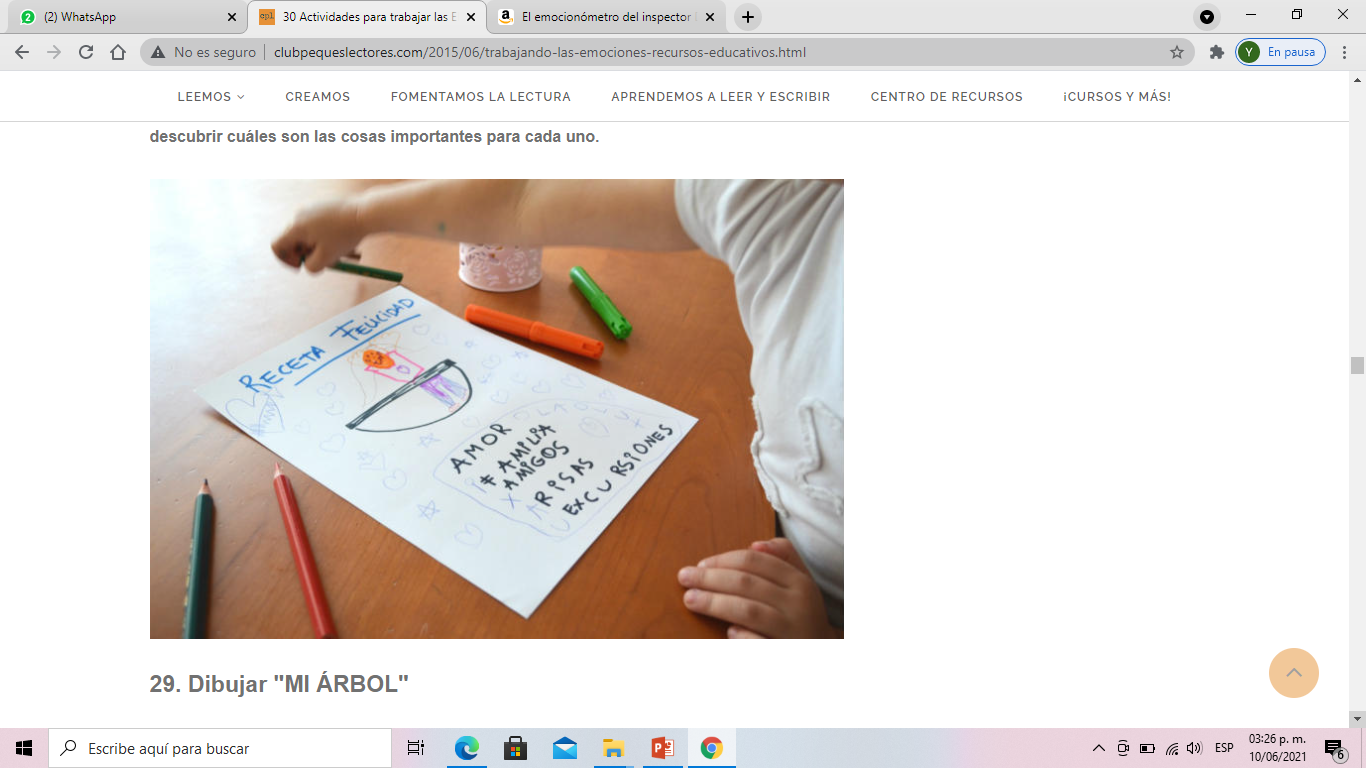 Medio de contacto:
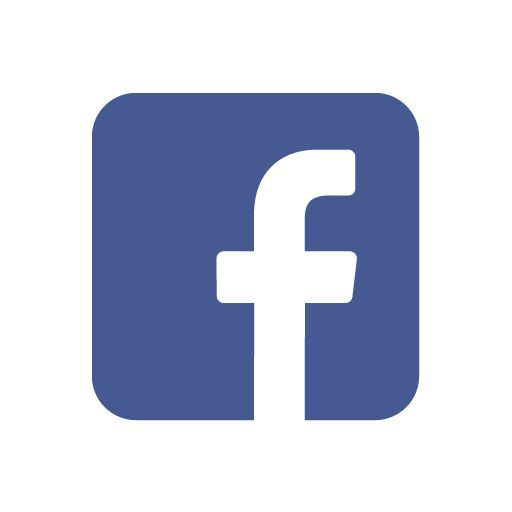 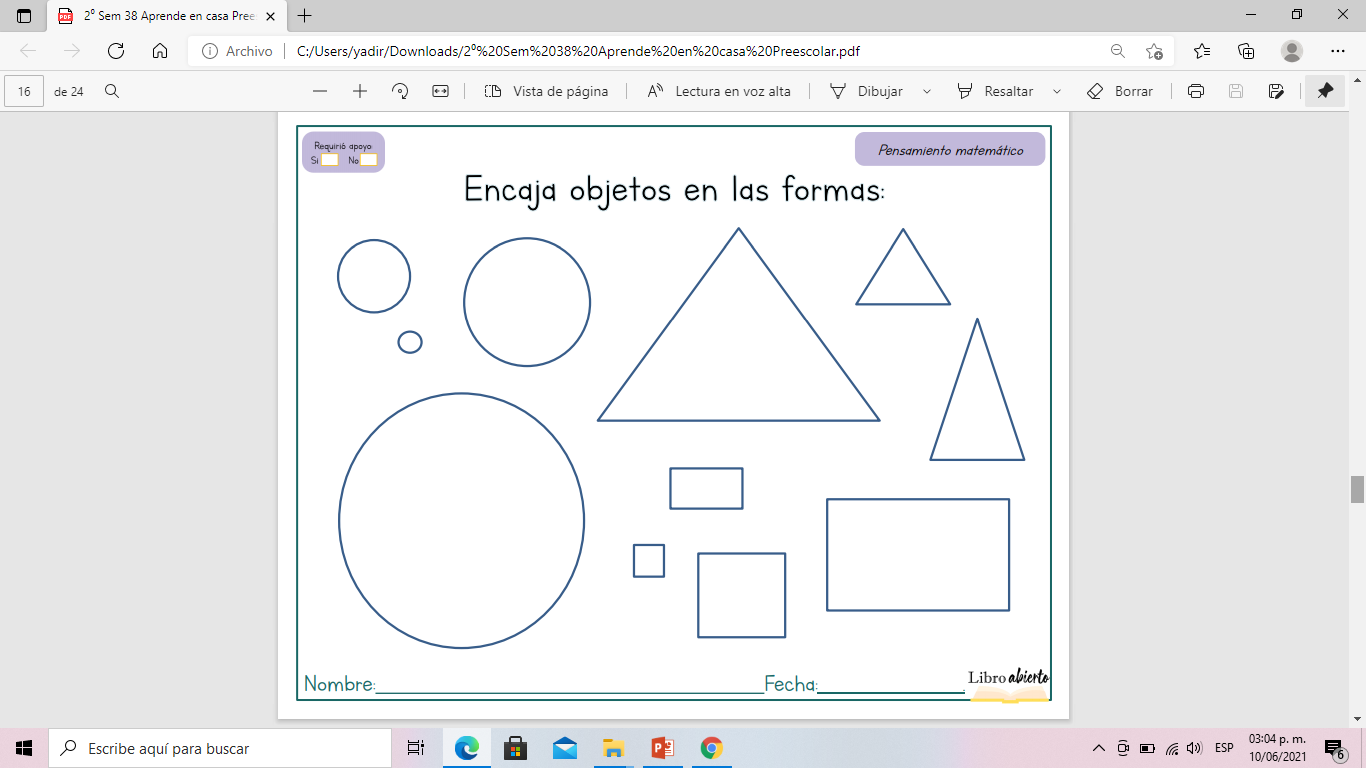 Esta actividad SI SÚBELA A FACEBOOK
Medio de contacto:
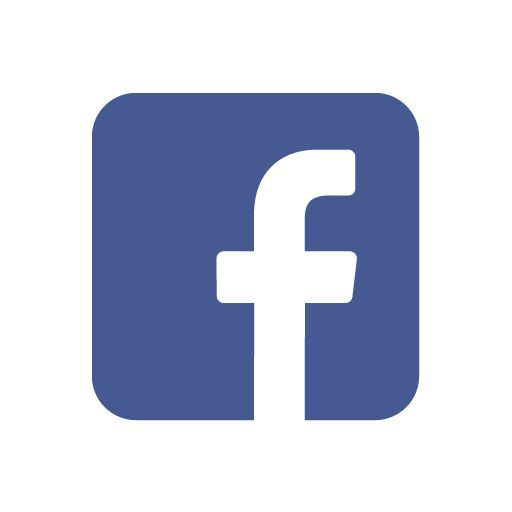 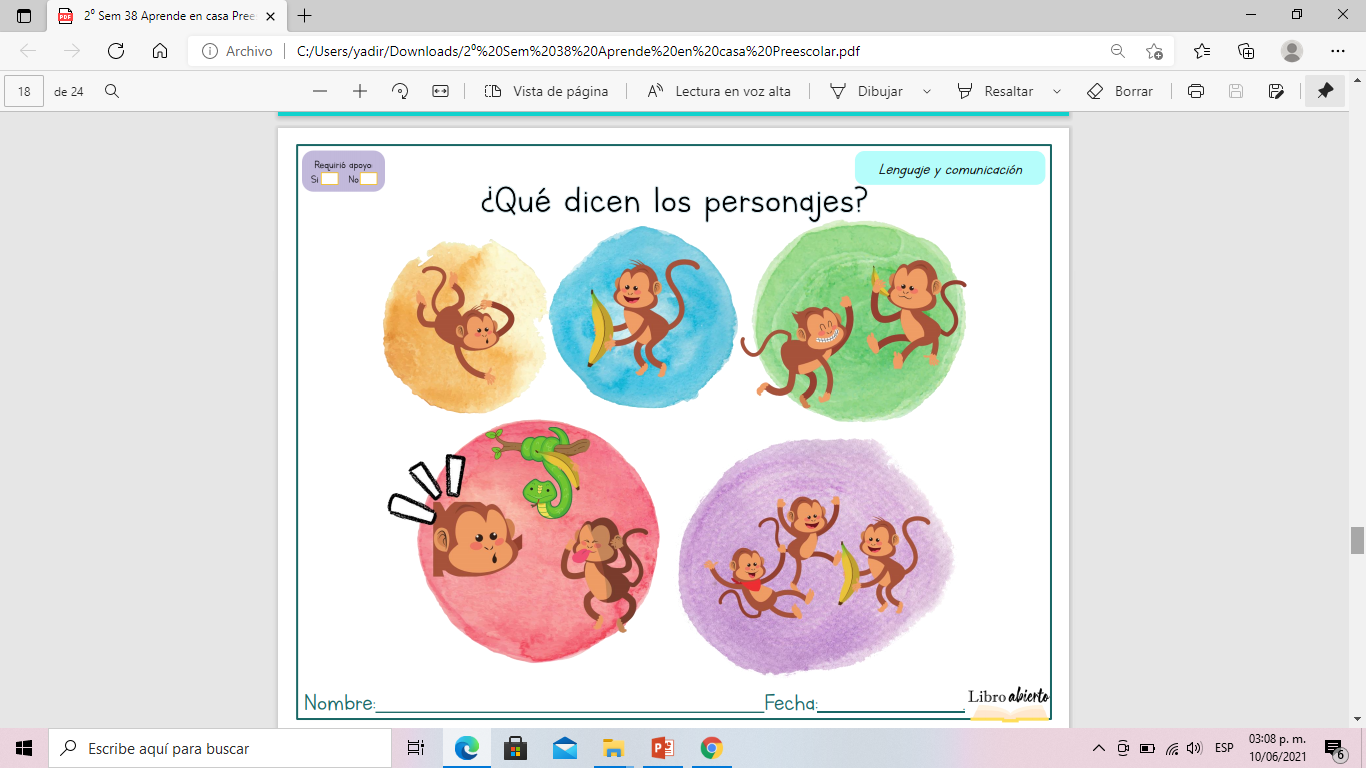 Medio de contacto:
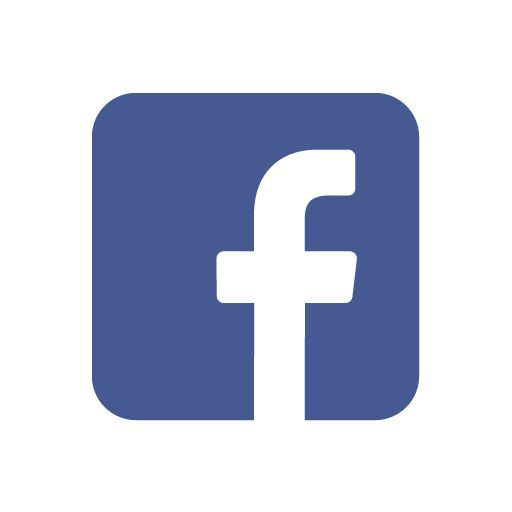 Lengua extranjera/Ingles (Ciclo I) 
Recuerda unirte a ver la clase de ingles y realizar las actividades.
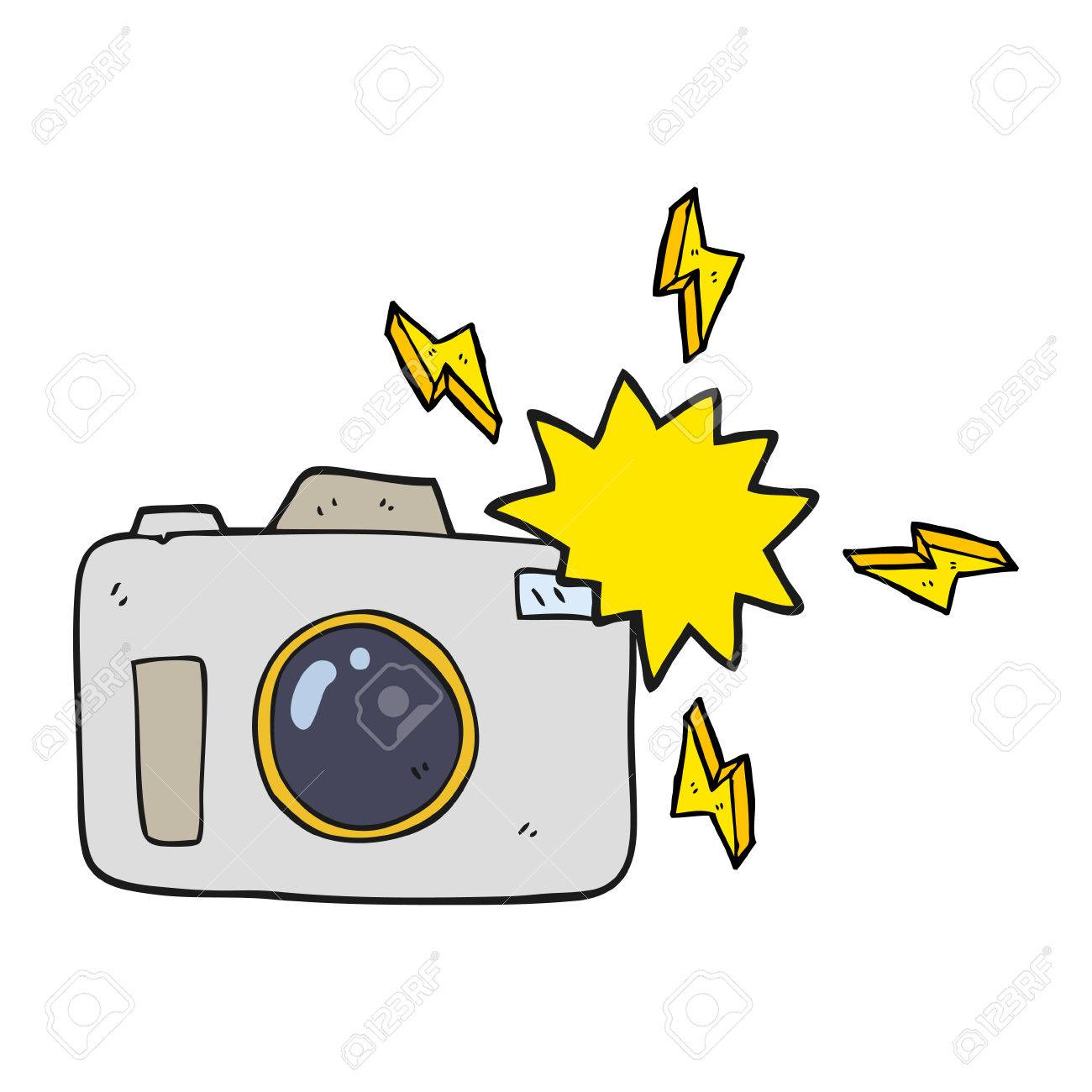 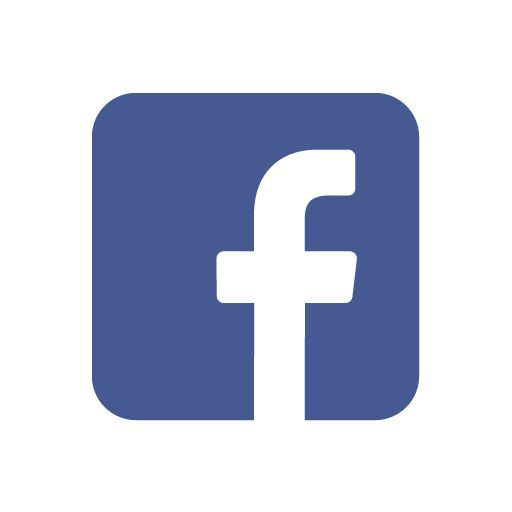 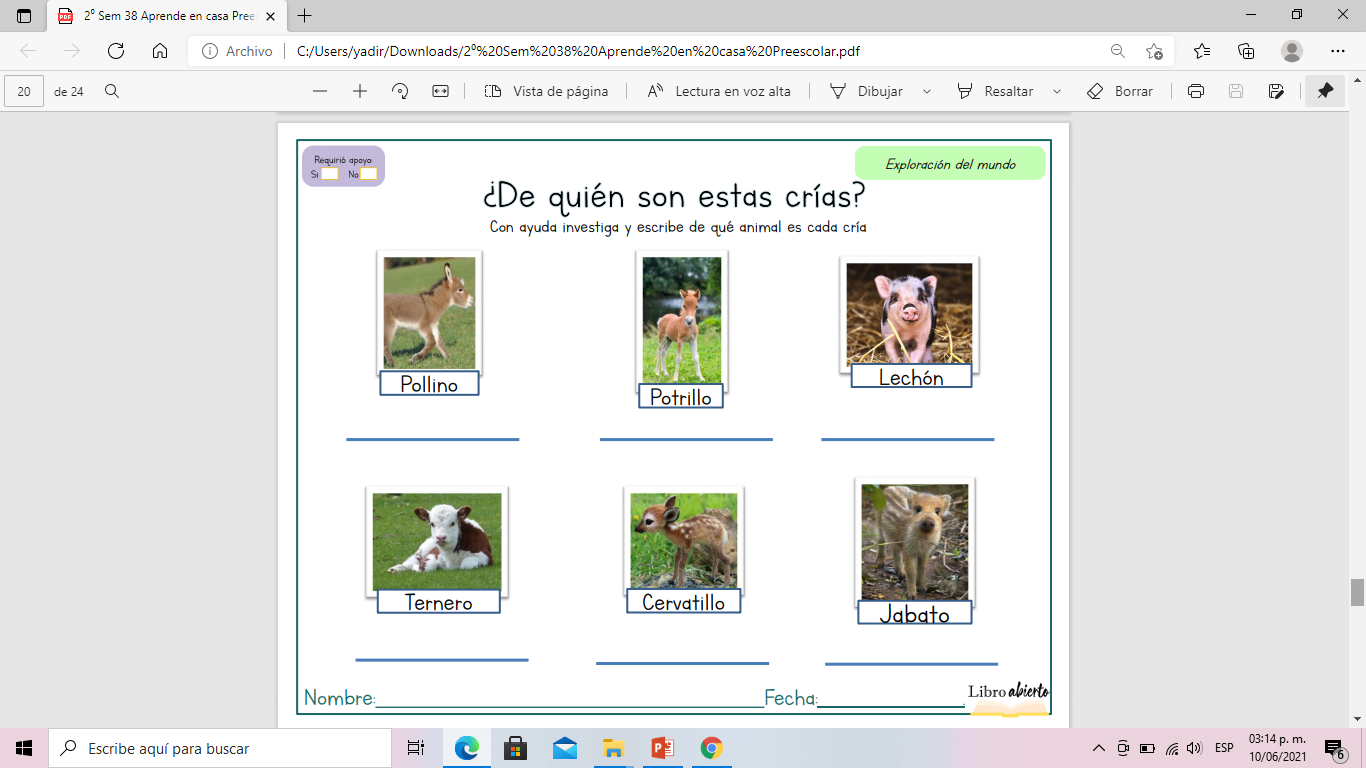